MONDAY PROOFS1
Drag and drop the correct reason to match the statements

After you have completed all three, have Mr Willett or the Cat Daddy check your work.

DO NOT SAVE THE FILE
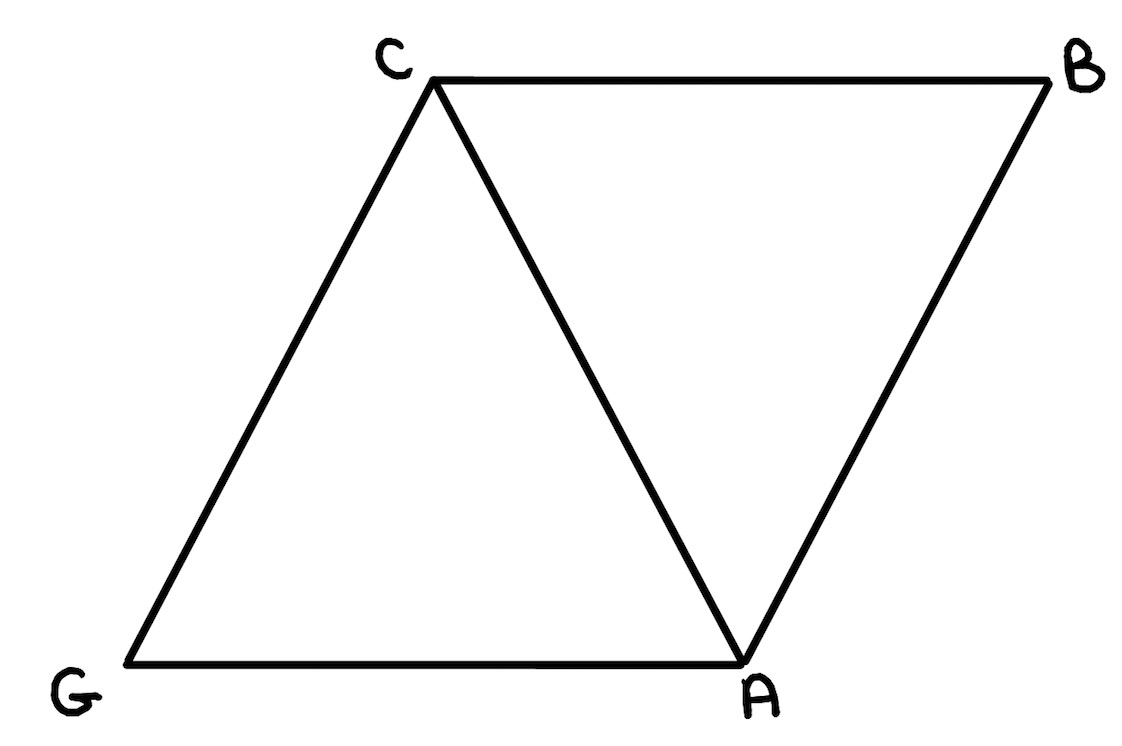 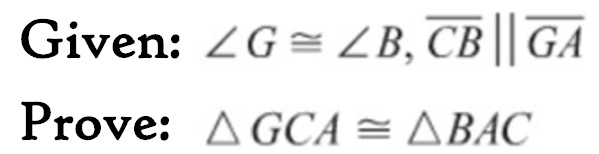 Alternate Interior Angles are Congruent
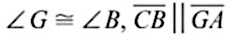 (FILL IN A STATEMENT)
Given
Shared Side/Reflexive Property
(FILL IN A REASON
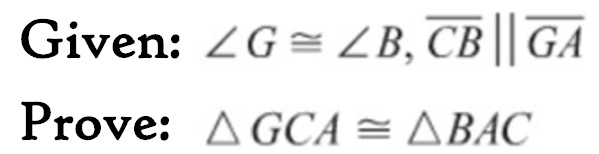 Given: ABCD is a rhombusProve:
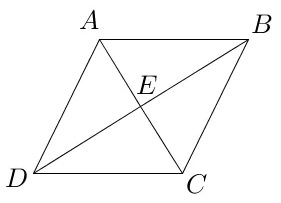 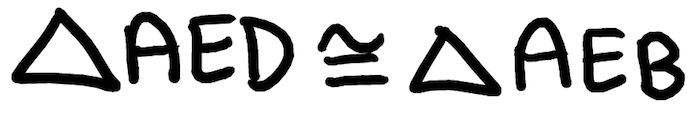 (WRITE YOUR OWN REASON)
The diagonals of a rhombus are perpendicular
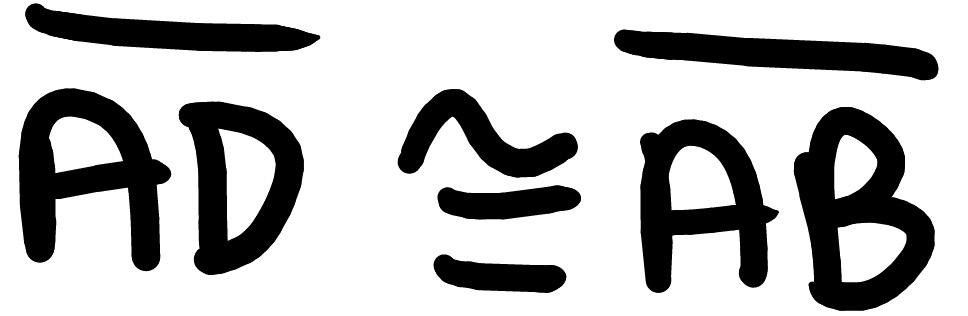 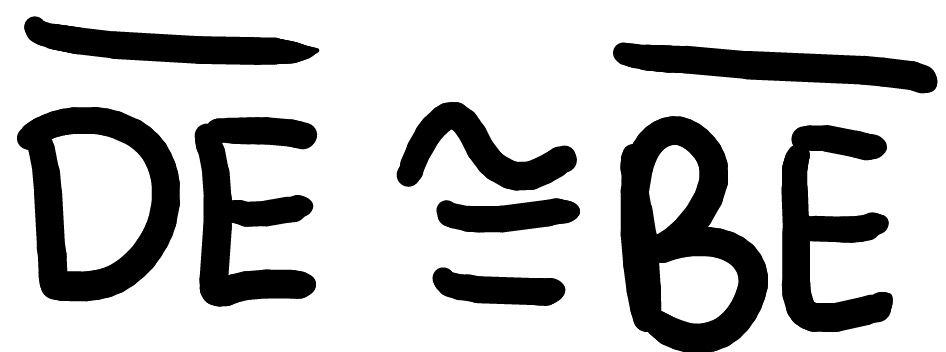 Sides of a rhombus are congruent
HL
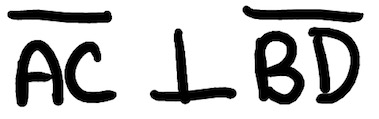 Given
The diagonals of a rhombus bisect each other
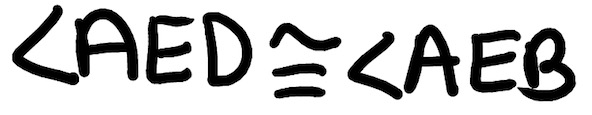 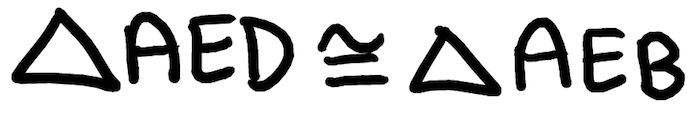 Given:  
EF is parallel to CB
AB is parallel to DF
DE is congruent to AC
Prove:  
Triangle DEF is congruent to CAB
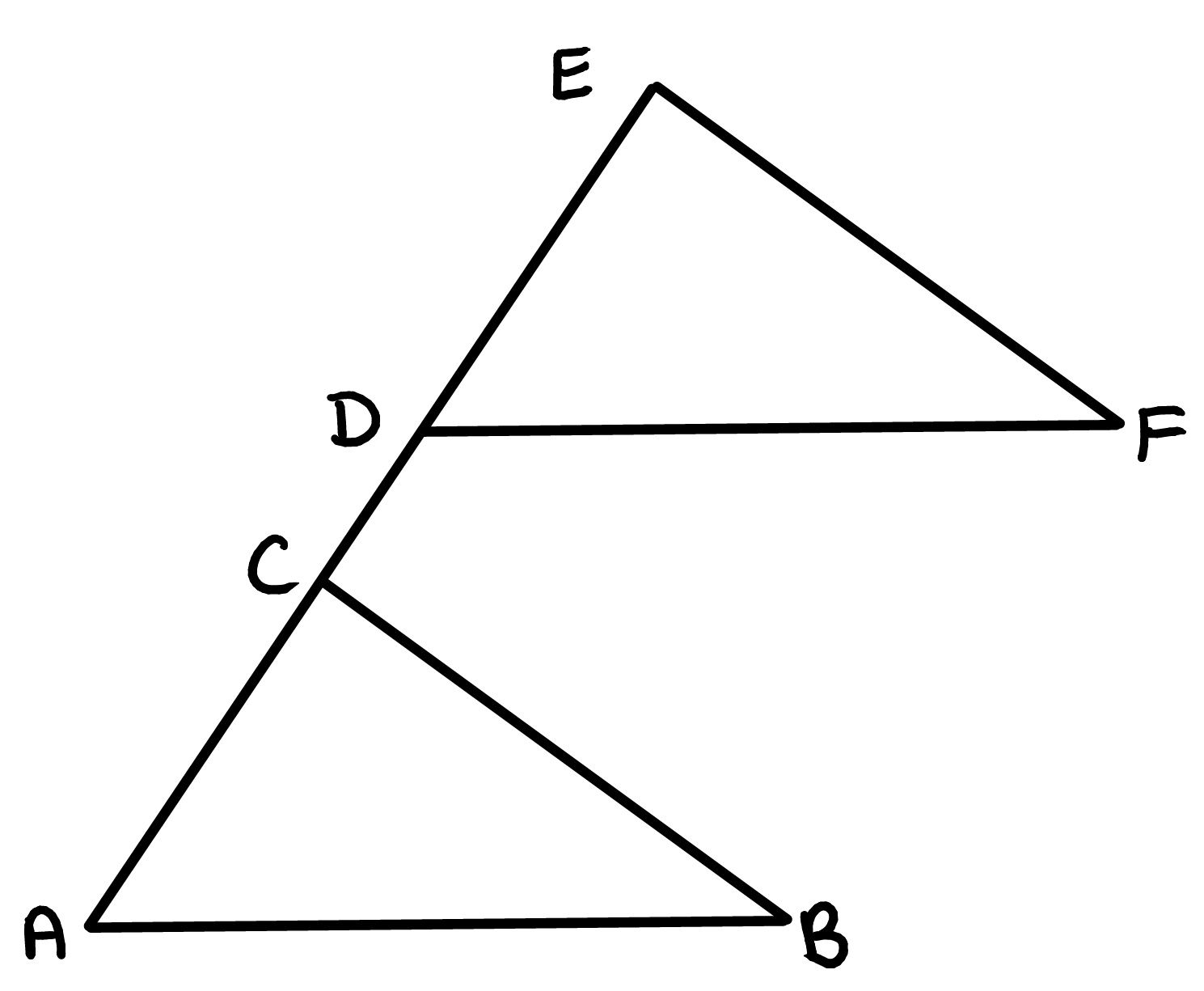 Given
(FILL IN REASON)
(FILL IN REASON)
(FILL IN STATEMENT)
(FILL IN REASON)